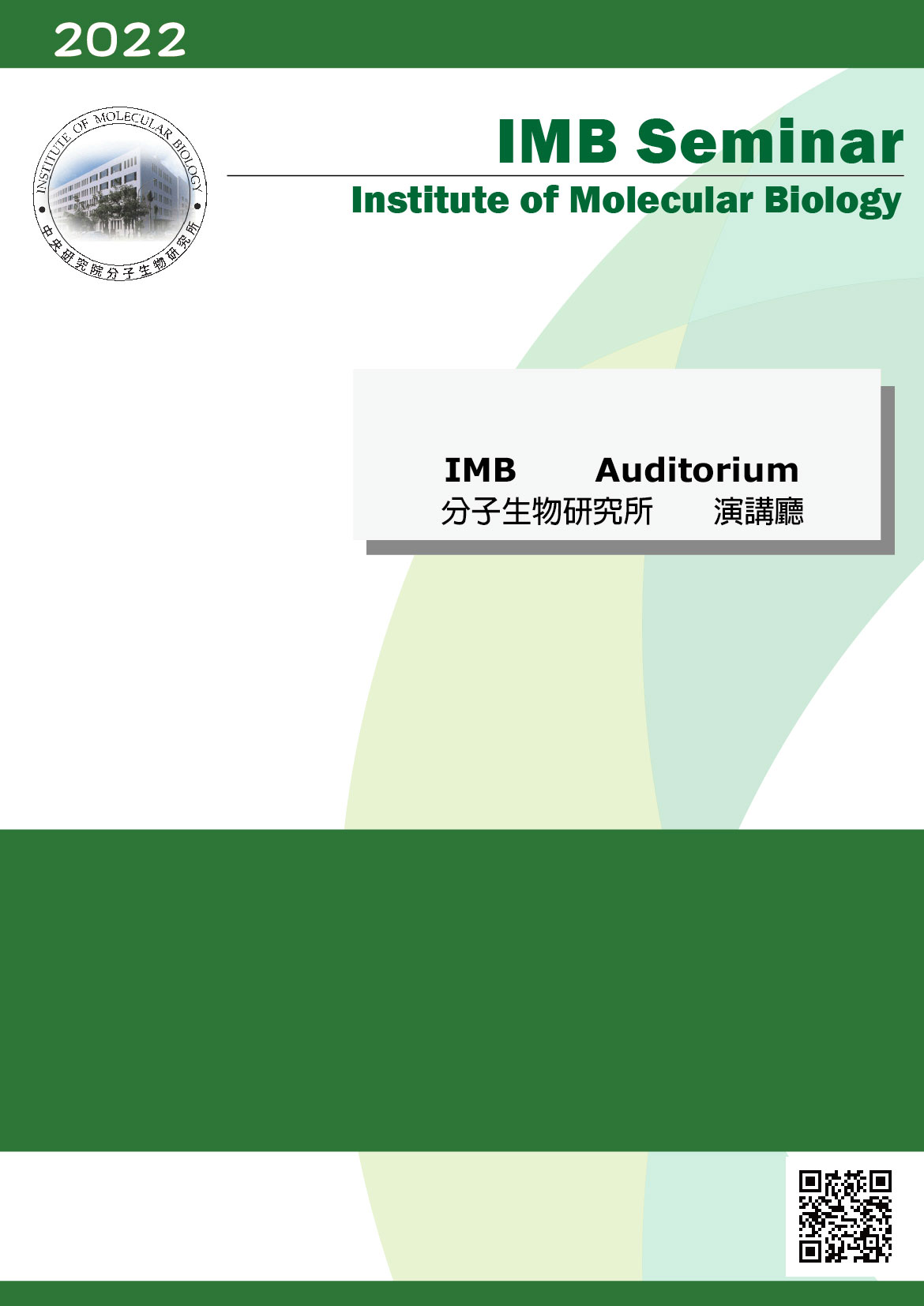 Postdoc Seminar
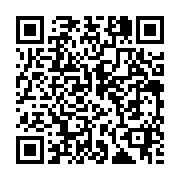 Thursday, February 24, 2022 11:00 AM
B1
B1
Webex Link
Interrogating the calcium dynamics of oligodendrocyte precursor cells and their progenitor fate
Dr. Tsai-Yi Lu (呂采宜)Postdoctoral Fellow
Advisor: Dr. Dwight E. Bergles 
Johns Hopkins University 
Baltimore, MD, USA 

Host:  Dr. Suewei Lin (林書葦)
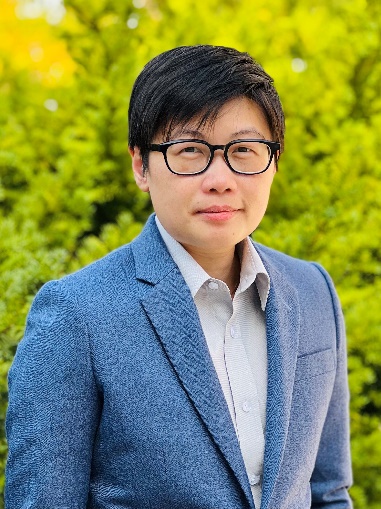 Mask wearing prior to entry and QR code screen on site required